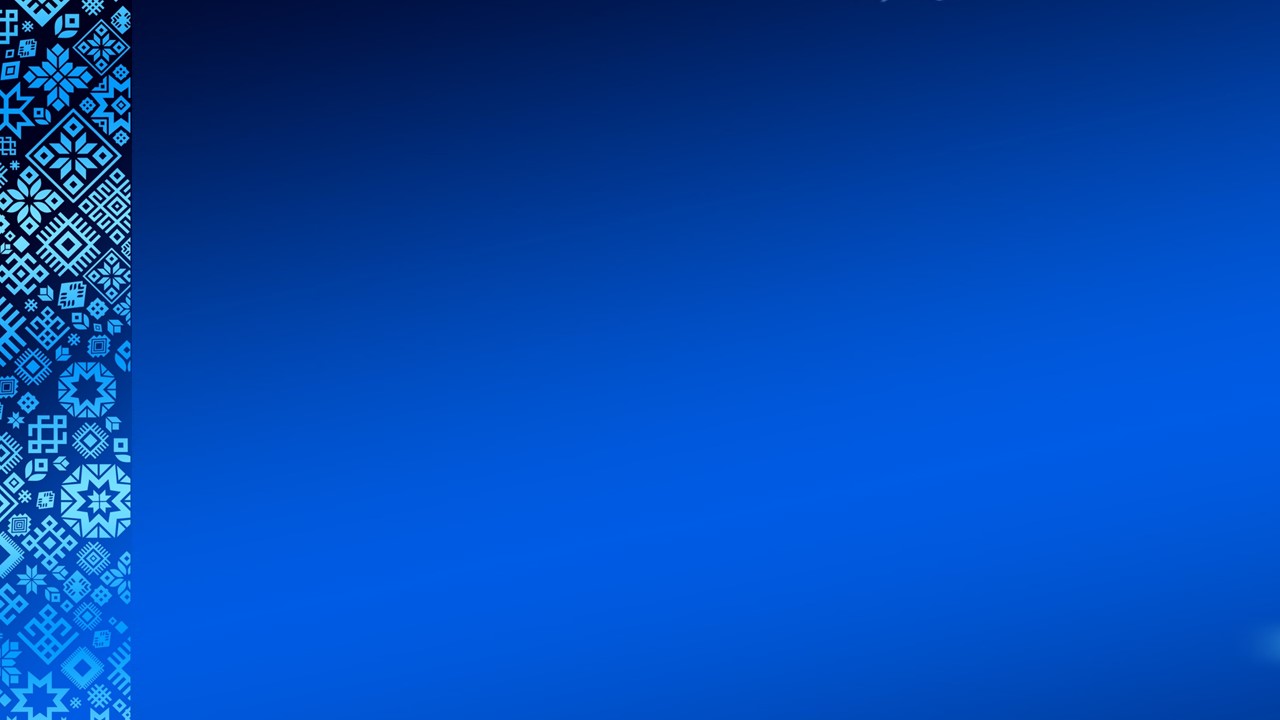 ШКОЛА РУКОВОДИТЕЛЯ
Мониторинг качества образовательной деятельности в ДОО в рамках ВСОКО
Тимошевская Ольга Александровна,
заведующий МАДОУ детский сад №38
20 декабря 2022 г.
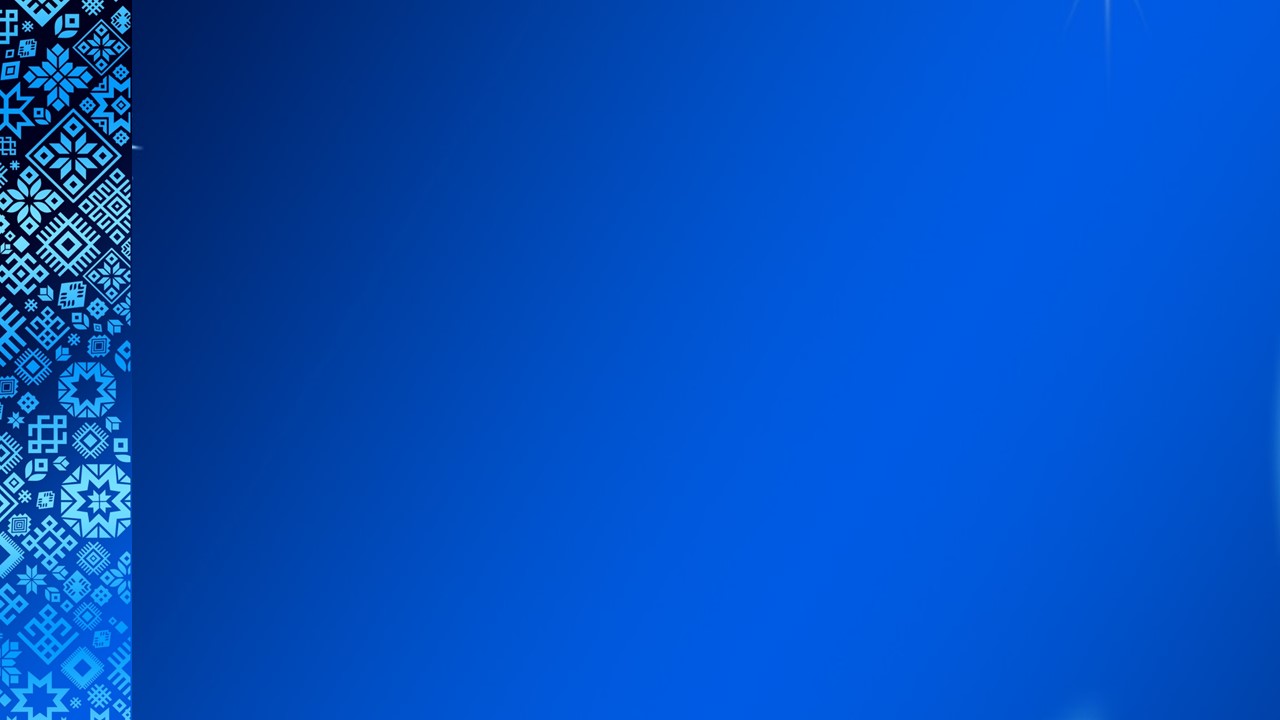 Согласно Концепции МКДО определены следующие области качества:

Образовательные ориентиры. 
Образовательная программа. 
Содержание образовательной деятельности. 
Образовательный процесс. 
Образовательные условия. 
Условия получения дошкольного образования лицами с ограниченными возможностями здоровья и инвалидами. 
Взаимодействие с родителями. 
Здоровье, безопасность и повседневный уход. 
Управление и развитие.
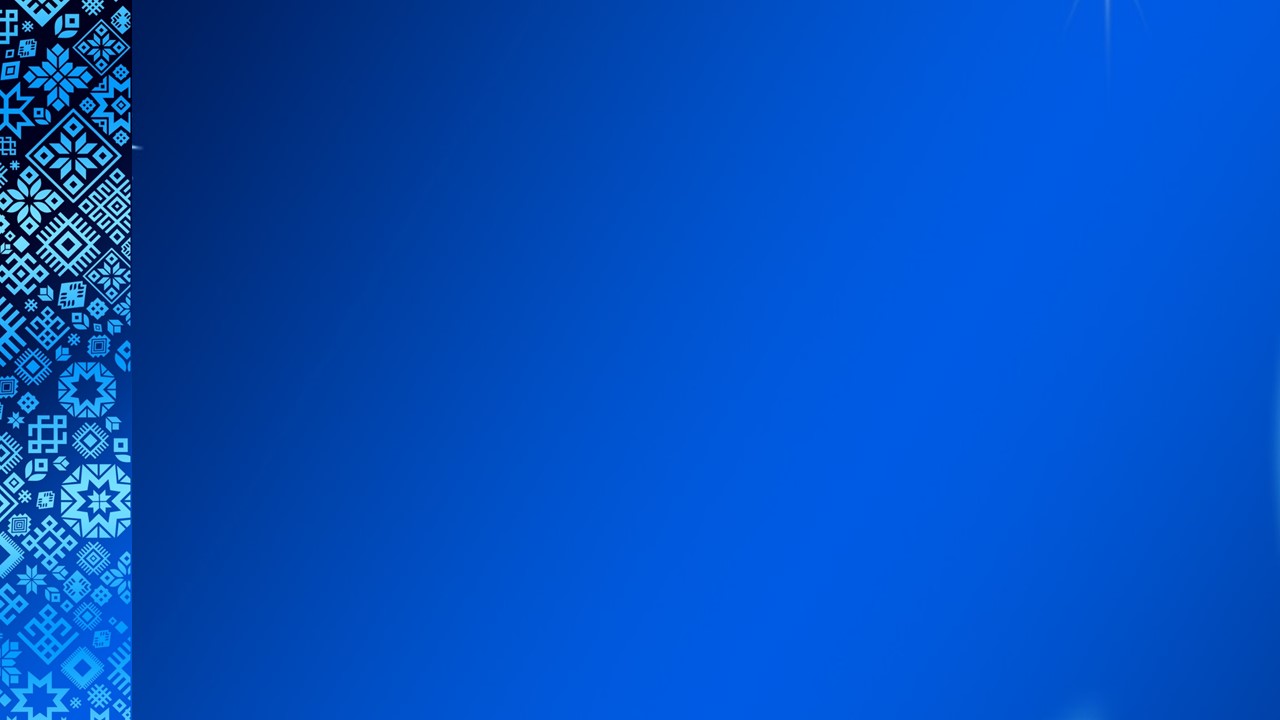 Объекты мониторинга качества 
образовательной деятельности:
 
 качество результатов образовательной деятельности
 качество содержания педагогического процесса
 качество условий образовательной деятельности
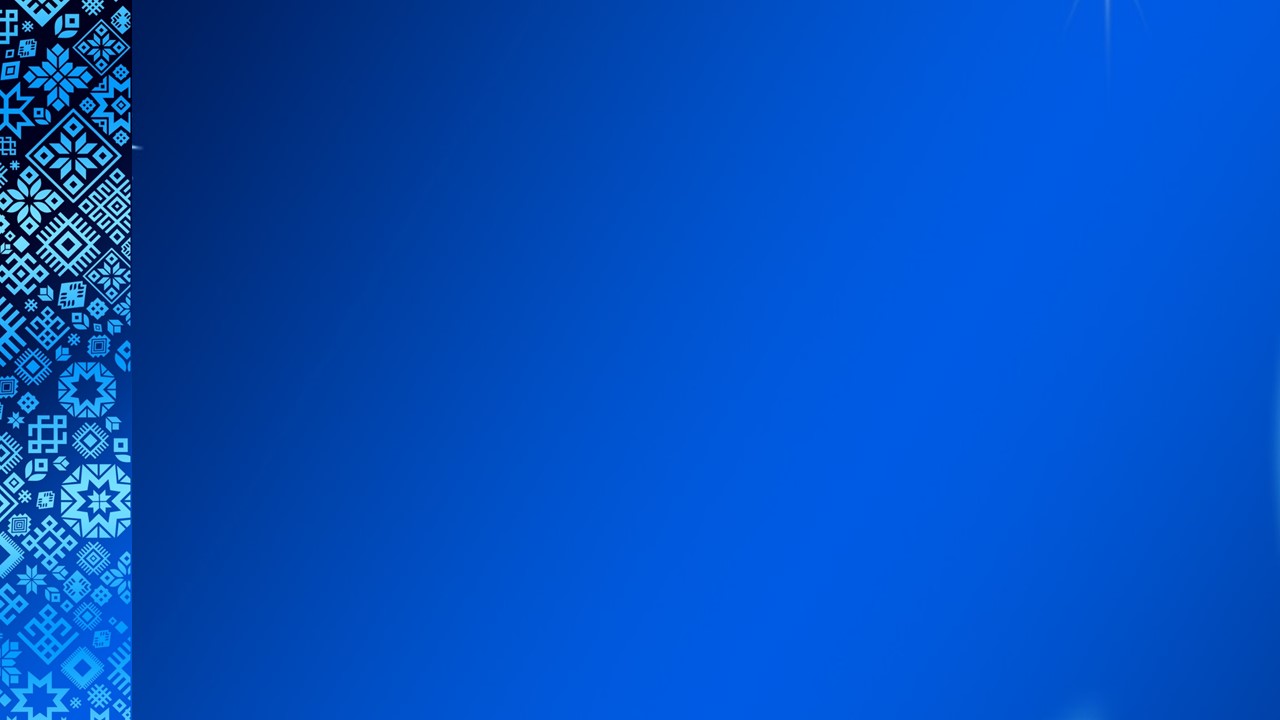 Качество результатов деятельности дошкольной организации включает:

 всестороннее развитие детей раннего и дошкольного возраста
 охрана жизни и укрепление здоровья  воспитанников
 взаимодействие с семьями воспитанников
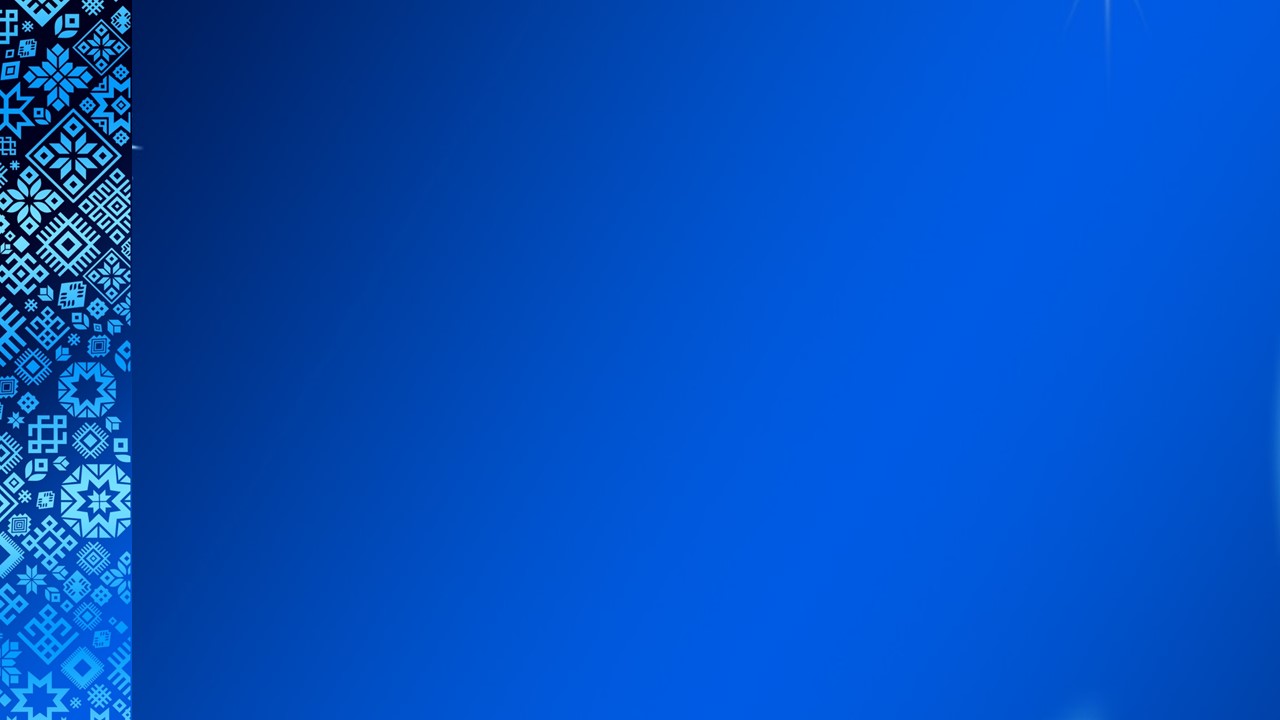 Качество педагогического процесса, реализуемого в дошкольной организации  включает:

— качество образовательной деятельности, осуществляемой в процессе организации различных видов детской деятельности и в ходе режимных моментов;
— качество организации самостоятельной деятельности дошкольников;
— качество взаимодействия с родителями воспитанников.
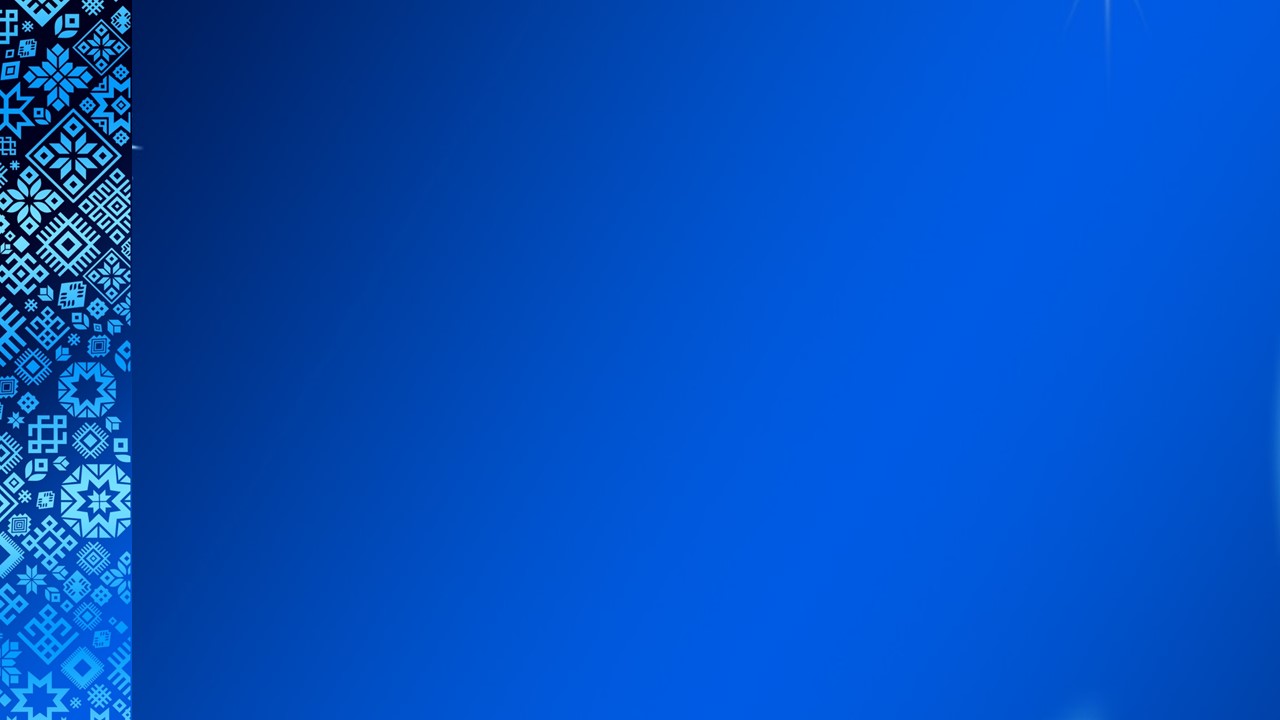 Качество условий деятельности 
дошкольной организации  включает:

 - профессиональную компетентность педагогических кадров
 предметно-пространственную среду
 медико - социальные условия
 использование ИКТ
 материально-техническая базу
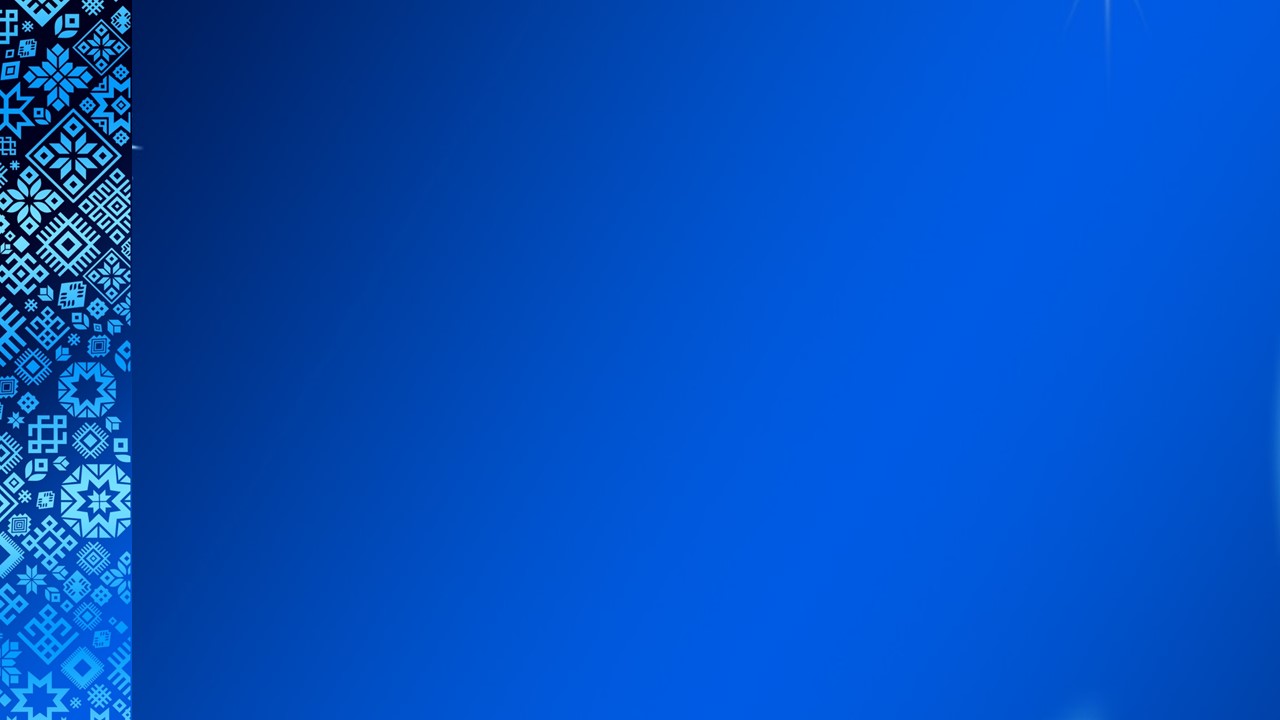 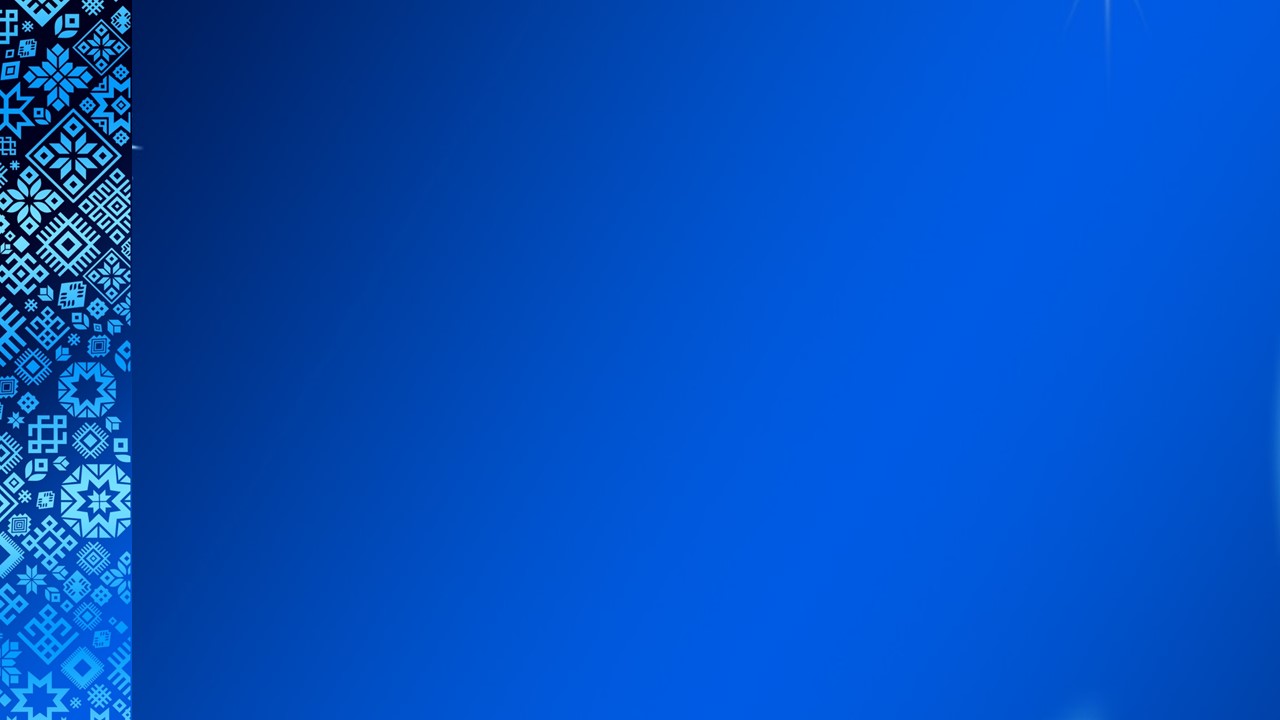 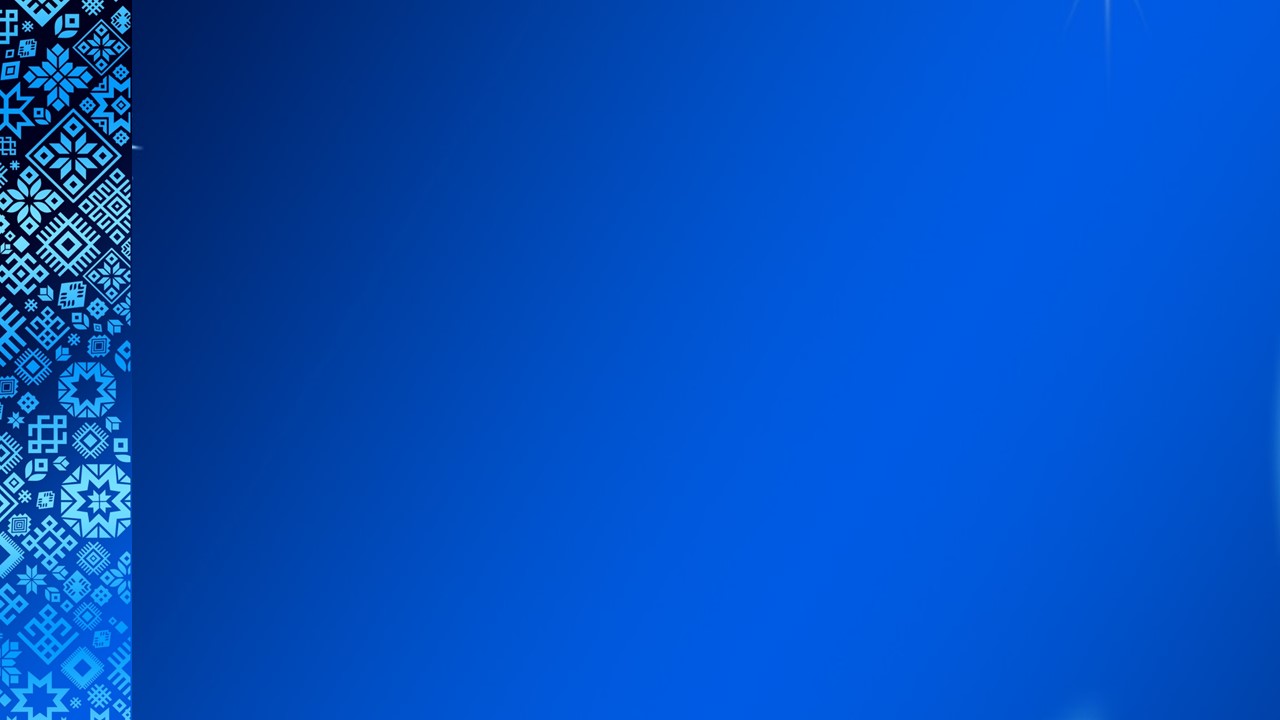 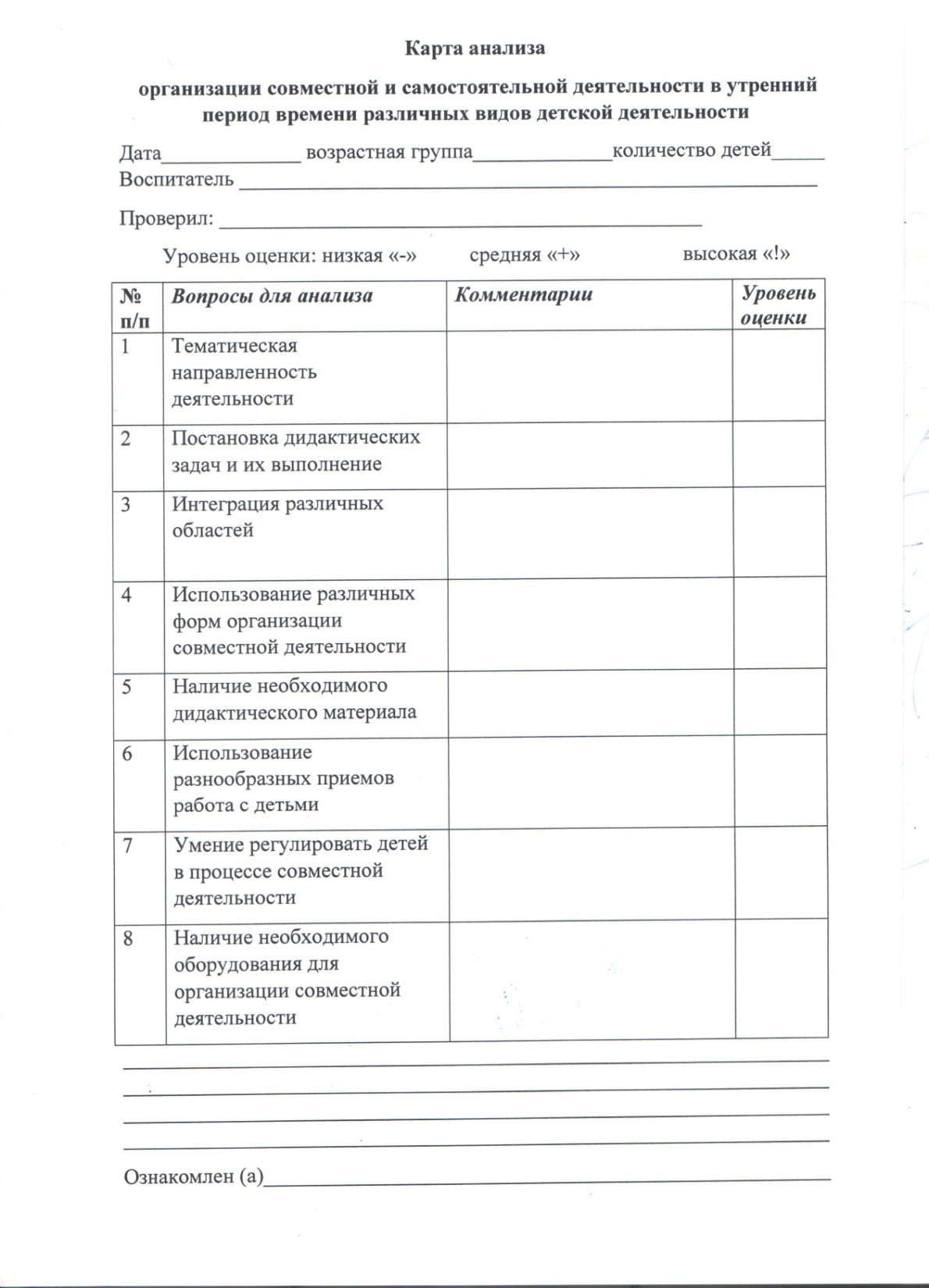 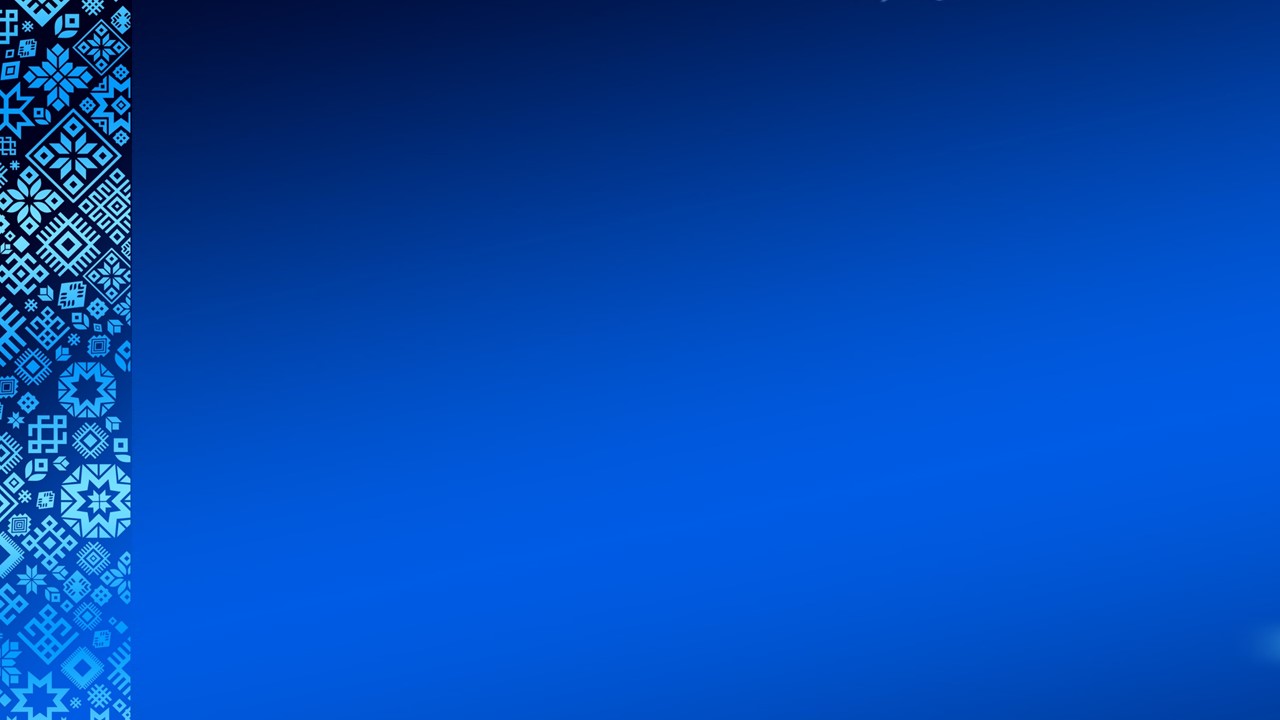 ШКОЛА РУКОВОДИТЕЛЯ
Мониторинг качества образовательной деятельности в ДОО в рамках ВСОКО
Тимошевская Ольга Александровна,
заведующий МАДОУ детский сад №38
20 декабря 2022 г.